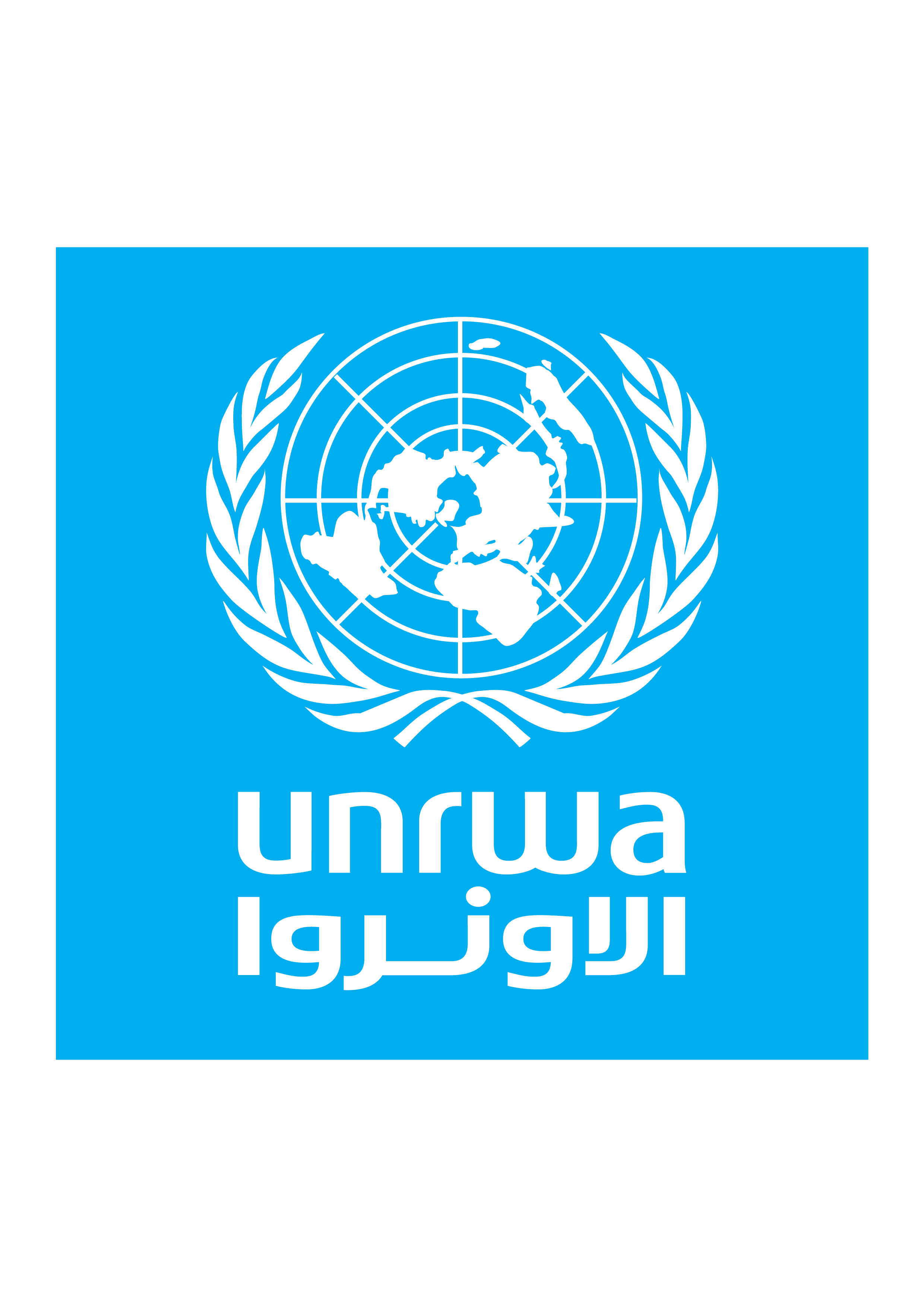 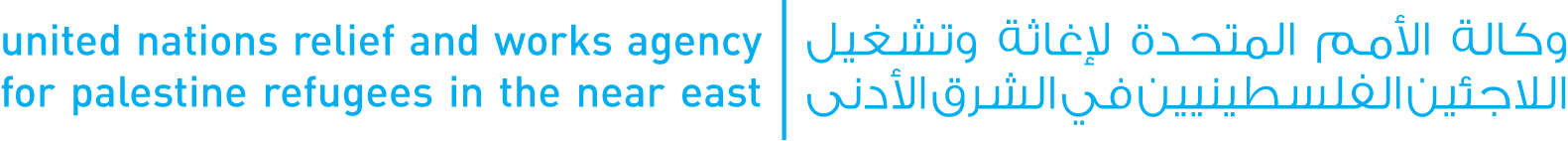 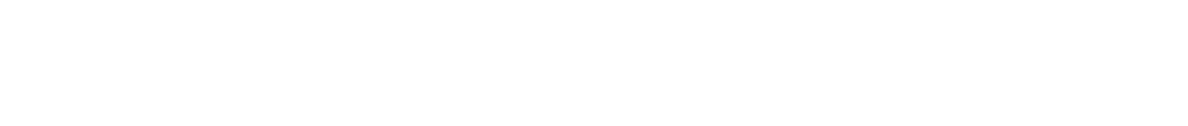 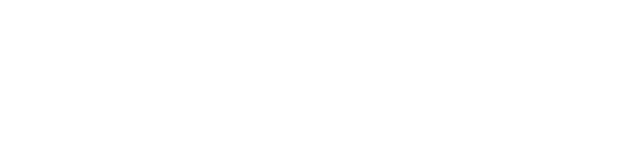 for Palestine refugees
1
[Speaker Notes: Logo slide English/Arabic]
L’indépendance de l’évaluation dans les organisations internationales
for Palestine refugees
2
[Speaker Notes: Title slide]
Plan de l’intervention
Définition et composantes de l’indépendance
La traduction dans une organisation : l’Office des Nations Unies pour les secours et travaux pour les réfugiés de Palestine dans le Proche-Orient
Les limites de l’indépendance
Voies et moyens d’une plus grande indépendance
for Palestine refugees
3
Définition et composantes de l’indépendance
for Palestine refugees
4
La traduction dans une organisation : l’Office des Nations Unies pour les secours et travaux pour les réfugiés de Palestine dans le Proche-Orient
for Palestine refugees
5
Les limites de l’indépendance
for Palestine refugees
6
Les voies et moyens pour renforcer l’indépendance de l’évaluation dans les organisations internationales
for Palestine refugees
7
Conclusion - Discussion
for Palestine refugees
8